Module 2A – Negotiating
How to Build a Passive Income Portfolio
 with Creative Financing & Private Money
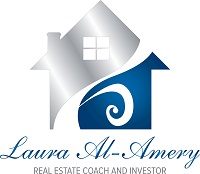 Negotiation Tips with Sellers
Negotiation Tips with Buyers
Build a Rapport
Be Yourself!
Care to Help
Before Writing an Offer
Determining How Much to Offer
Common Seller’s Objections to Lease Options
Common Seller’s Objections to Subject To
Common Money Partners’ Concerns